Bald Eagle (Haliaeetus leucocephalus)
-Sexually mature – 4-5 years old
-Average lifespan 20 years in wild
	-adult mortality low
	-depends on location and access to prey
	-50% mortality in first year
-Builds largest nest of any North American bird


Nearly extinct by mid- 1900s
	-hunting
	-DDT

Eagle Protection Act (1940)
	-protected birds from trapping & killing birds
Placed on Endangered Species list in 1967
DDT banned from use in 1972

Populations recovered and in 1995 moved to threatened list
Removed from all lists in Lower 48 states in 2007.
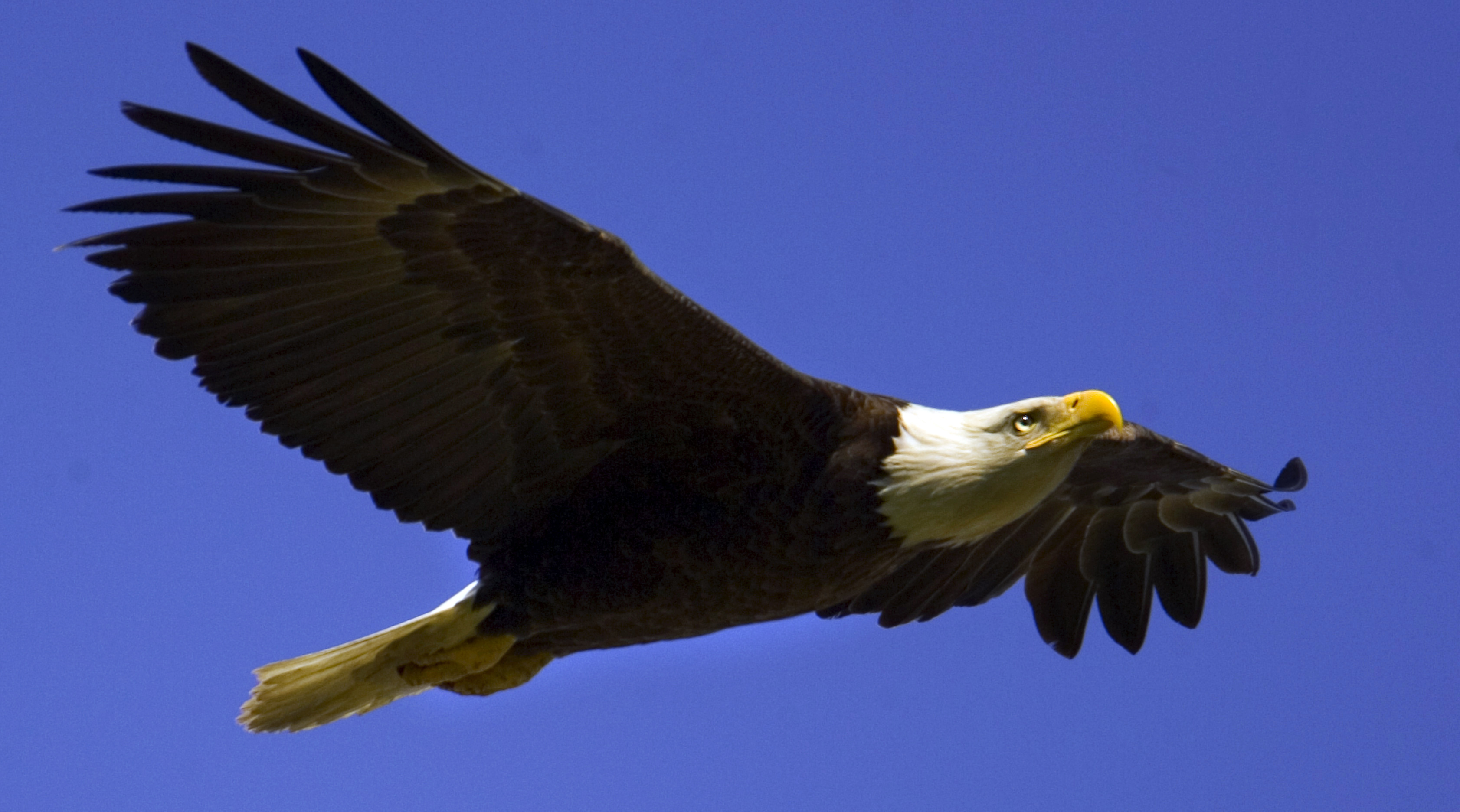 Eating Habits (Opportunistic carnivores)
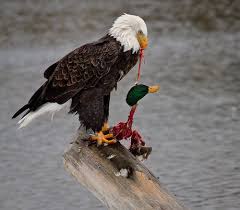 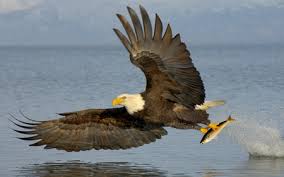 Fish
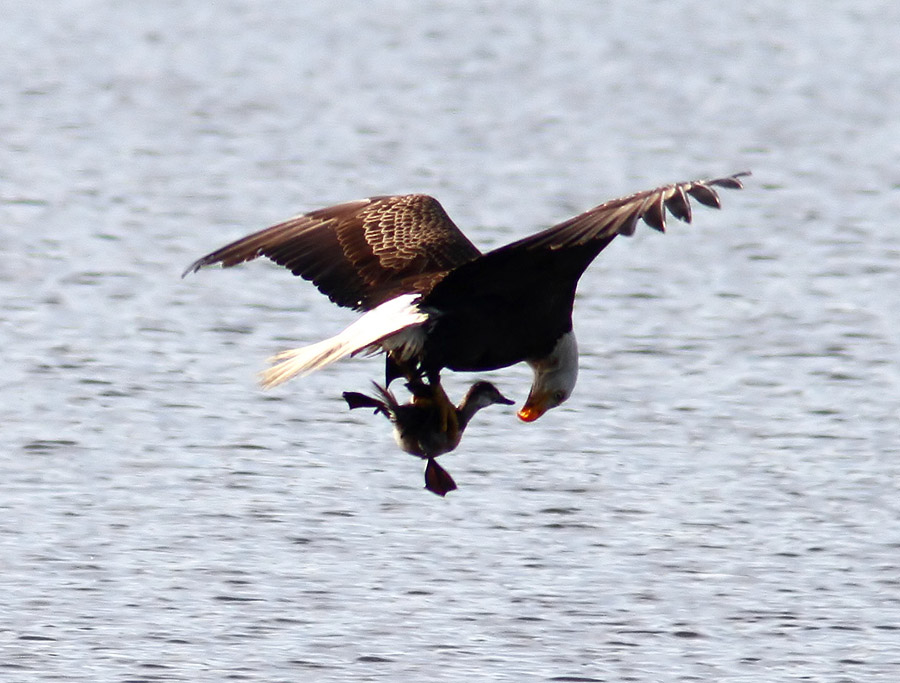 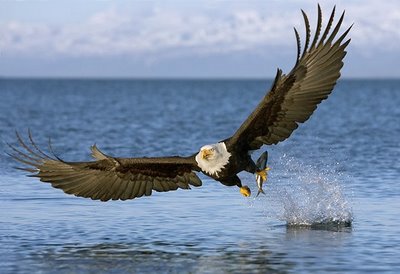 Water fowl
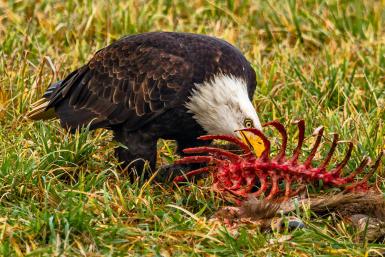 Carion
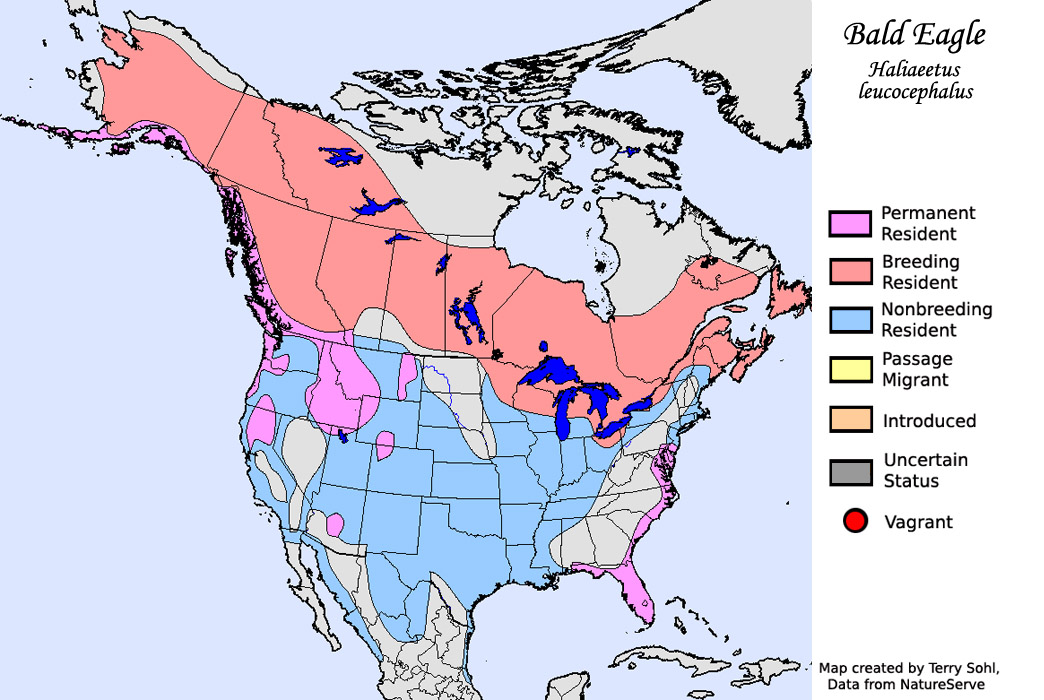 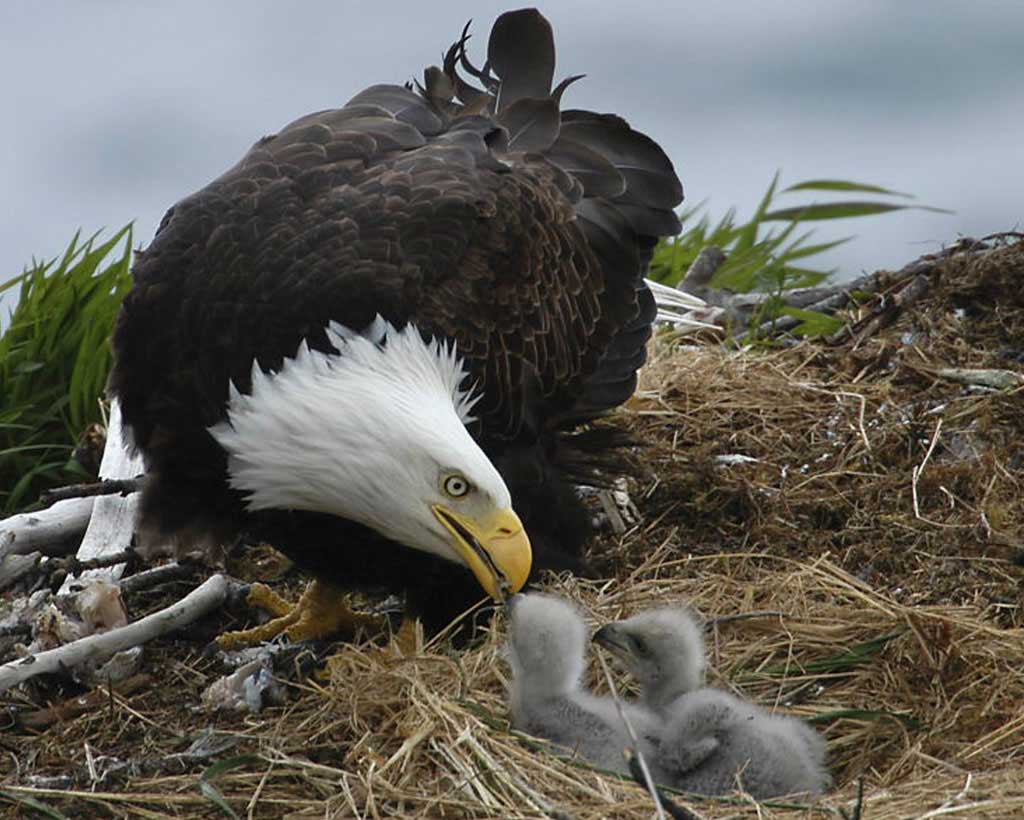 Sensitive to human activity
-Nests built ~ 1.2 km from low density human  
  disturbance
-1.8 km from medium/high density human 
  disturbance
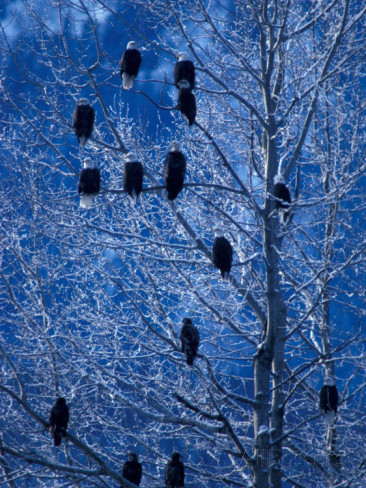 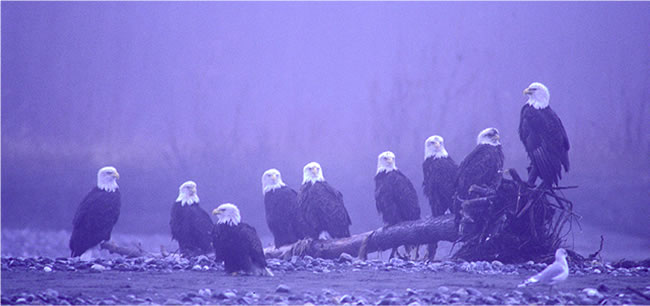 Predominantly solitary animals
-migrate individually, but will roost together at stopover points
Assignment: Investigate the factors that may influence bald eagle abundance at a winter migratory stopover?
The question you explore is up to you.
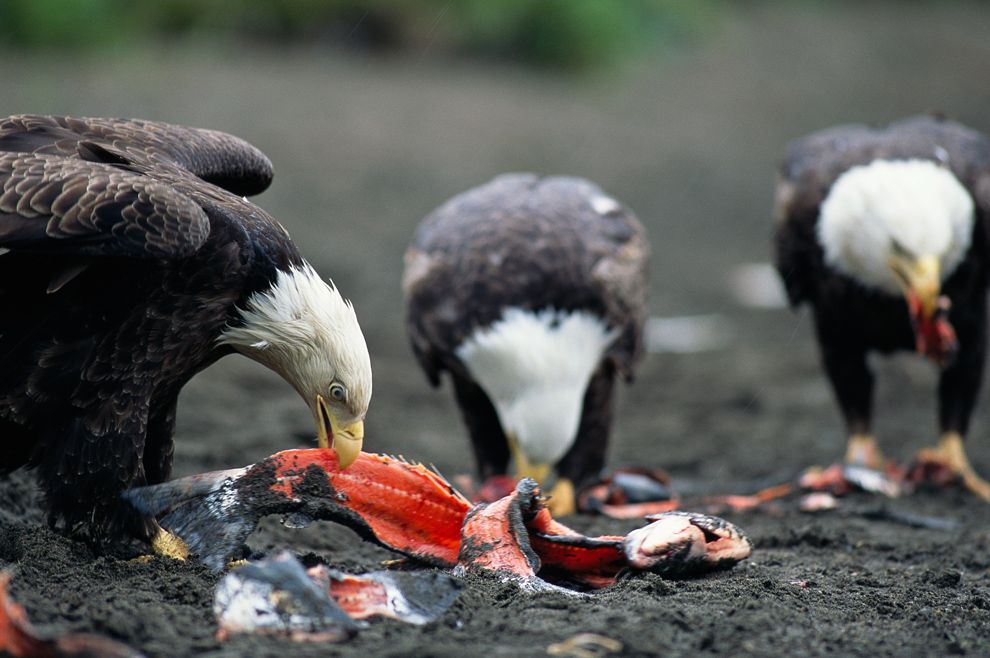 Timeline
Today:
-Complete the Research Proposal Worksheet and present it to me for approval
-Assemble the appropriate data set to analyze this question
Next Week:
-Produce graphs and analyze the data statistically to answer your question
-Begin working on results section, presenting your data that addresses your question
-5 minute oral summary shared with the class on your findings
Due 3/15/16:
-Completed full report
	-Includes Introduction (Question + Hypothesis, Methods, 
	  Results (w/ graphs), Discussion